Priority setting in health
- An introduction
Kjell Arne Johansson, MD, PhD
Professor, specialist in addiction medicine
Global Health Priorities
The health gap
$
Expectations/Need
Health gap
Health budget (total)
Year
2
Rationing health care
Witholding beneficial medical or public health services from individuals who could benefit from such services, whether or not that is an intended consequence of an explicit decision or not
Ham C, Roberts G. Reasonable rationing. International experience of priority setting in health care. 2003.
[Speaker Notes: Macro-level: How much to health care?
Budgets, Ministry of health, Regional health officers

Meso-level: How much to different patient groups?
Institutions, guidelines, hospital policies, primary care policies, Safe motherhood initiative, etc.
	
Micro-level: Which patients?
Clinical decisions / bedside rationing]
Global Health Priorities
What is priority setting in health?
Ranking patients or health services in order of importance

(Norheim OF. BMC Medicine, 2016)
[Speaker Notes: Need to fill the word importance with meanding; relate to the goal of ps (UHC), and which principles, and methods]
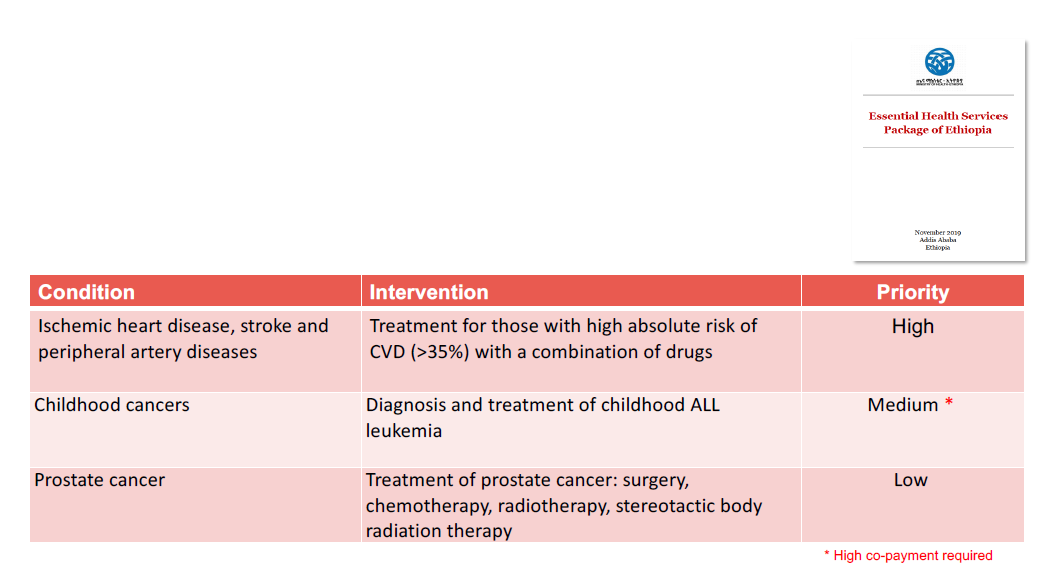 Is this fair?
Universal health coverage (UHC)
Global Health Priorities
The Cube
World Health Report 2010: Health systems financing: the path to universal coverage.
[Speaker Notes: on how to choose key services, for whom, and reduce price for whom?
1 Should governments reduce direct payments or expand services?
2 Should governments include more people or expand services?
3 Should governments include more people or reduce direct payments?
Shift from out-of-pocket payment to prepayment]
Global Health Priorities
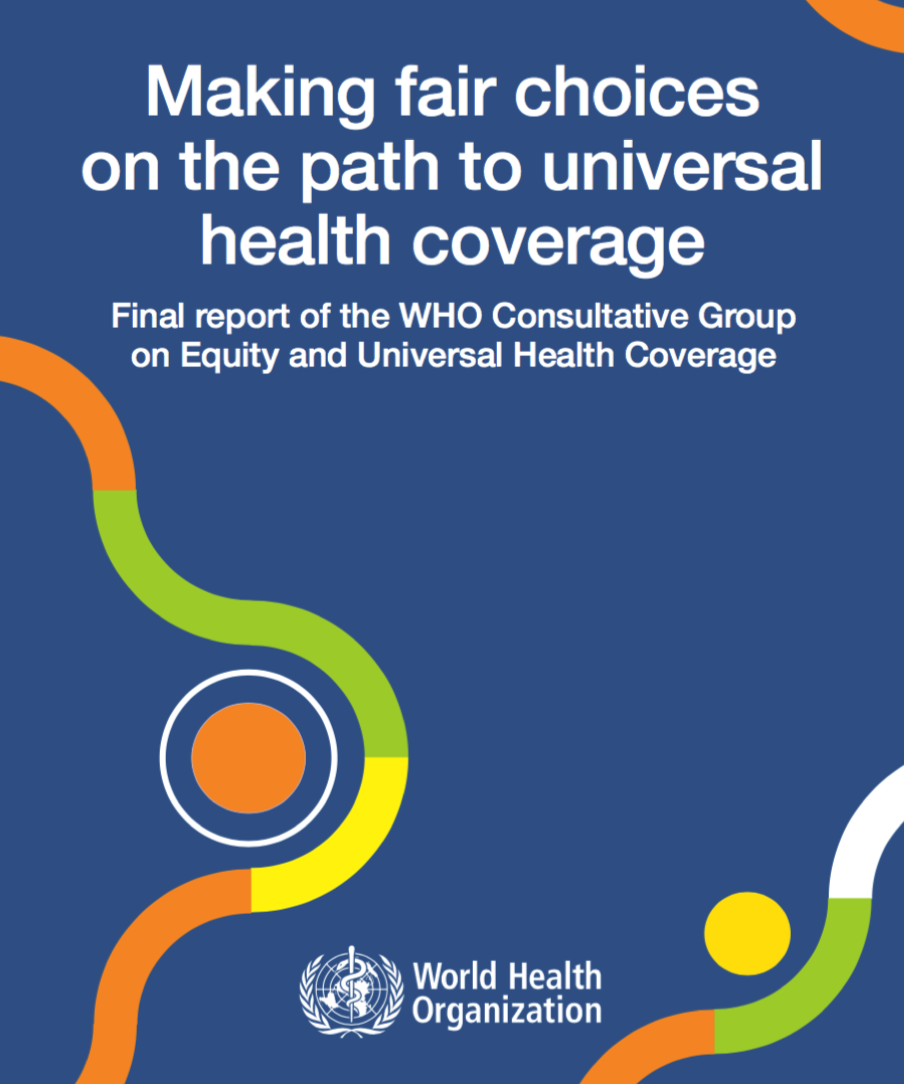 1-2-3 on the path to UHC:
Categorize and prioritize services

First, high-priority services to everyone without financial risk

Ensure disadvantaged groups are not left behind
It would be unacceptable to expand coverage for coronary bypass surgery before securing universal coverage for skilled birth attendance and services for easily preventable or easily treatable, fatal childhood diseases.
Making fair choices on the path to universal health coverage, WHO 2014
[Speaker Notes: Worse off in terms of eg health, or some other aspect, eg the poor

When selecting which services to expand next, it is often useful to start with cost-effec- tiveness estimates and then integrate the concern for the worse off as well as other relevant criteria. The specification, balancing, and use of these criteria should take place in the context of robust public deliberation and participatory procedures. 

To include more people fairly, countries should primarily first expand coverage for low-income groups, rural populations, and other groups disadvantaged in terms of service coverage, health, or both. This is especially important for high-priority services. Fair inclusion of more people may call for targeted approaches where these are effective 

Reduce OPP will improve access and financial risk protection]
Global Health Priorities
Ethical considerations on the path to UHC
Choose key services fairly
Cost-effectiveness?
Priority to worse off?
Financial risk protection?

High priority groups first
The sickest, poor, most marginalised, those hard to reach?
Civil servants, military, farmers?

Financial risk protection
Reduced fees for the poorest?
Everyone?
Making fair choices on the path to universal health coverage, WHO 2014
Kjell Arne Johansson
Professor
kjell.johansson@uib.no